“Mindfulness, Mindsight, and a Healthy Mind”Daniel J. SiegelMindsight Institute
Mind Your Brain, Inc., (c) 2016
MINDFULNESS: Mindful Awareness
“A form of awareness that comes from paying attention, on purpose, non-judgmentally to the present moment”
Mindful Practice involves:  
Focusing Attention on Intention
Awareness of Awareness itself
“Training the Mind” to focus on inner experience
Differentiating Sensory Awareness from Observing/Narrating Awareness and Linking with Attentional Practice
Mind Your Brain, Inc., (c) 2016
Mindfulness:  Using the focus of attention to transform…
The Brain (Davidson et al) (Lazar et al)
The Immune System (Davidson et al)
Sense of Well-Being (Kabat-Zinn et al)
Physician Burn-Out (Reduction:  Epstein, et al)
Attention (Jha, et al)
Relational Function (Shapiro, et al)
Epigenetic Regulation (Fredrickson, et al)
Telomerase Levels (Epel, et al)
Mind Your Brain, Inc., (c) 2016
Mindsight:InsightEmpathyand Integration
Mind Your Brain, Inc., (c) 2016
WHAT CONNECTS RELATIONSHIPS, MIND, AND BODY/BRAIN?
(EMBODIED) BRAIN
MIND
RELATIONSHIPS
Mind Your Brain, Inc., (c) 2016
RELATIONSHIPS:  SHARING
“BRAIN”: THE EMBODIED MECHANISM

MIND:  An EMERGENT, SELF-ORGANIZING PROCESS emerging FROM and also REGULATING
the FLOW OF ENERGY AND INFORMATION 
within the Body and within our Relationships
Mind Your Brain, Inc., (c) 2016
A Working Definition of a core aspect of the Mind
An Embodied and Relational
Self-Organizing Emergent Process that
Regulates the 
Flow of Energy and Information

(An Emergent Property arises from the interactions of elements of a system—i.e. from the flow of energy within embodied neural activity and relational communication)
Mind Your Brain, Inc., (c) 2016
Mindfulness, Mindsight and Health:  Presence
What does it mean to be “present”?
Why is presence one of the most important aspects of our interpersonal relationships?
How does presence increase telomerase, improve epigenetic regulation, and enhance immune function?
What is the connection among presence, attunement, resonance and trust (PART)?
Mind Your Brain, Inc., (c) 2016
Integration:  A simple but powerful framework
Integration is:
The
LINKAGE
of
    D I F F E R E N T I A T E D 

Parts
Mind Your Brain, Inc., (c) 2016
The River of Integration
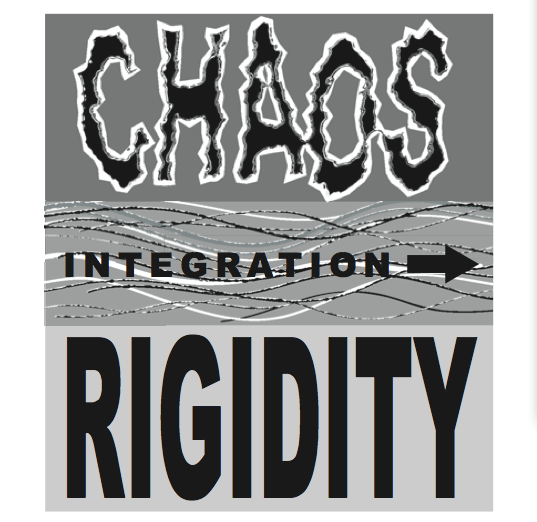 Mind Your Brain, Inc., (c) 2016
Middle Prefrontal Functions
Bodily Regulation 
Attuned Communication
Emotional Balance
Fear Extinction
Flexibility
Insight
Empathy
Morality
Intuition
Mind Your Brain, Inc., (c) 2016
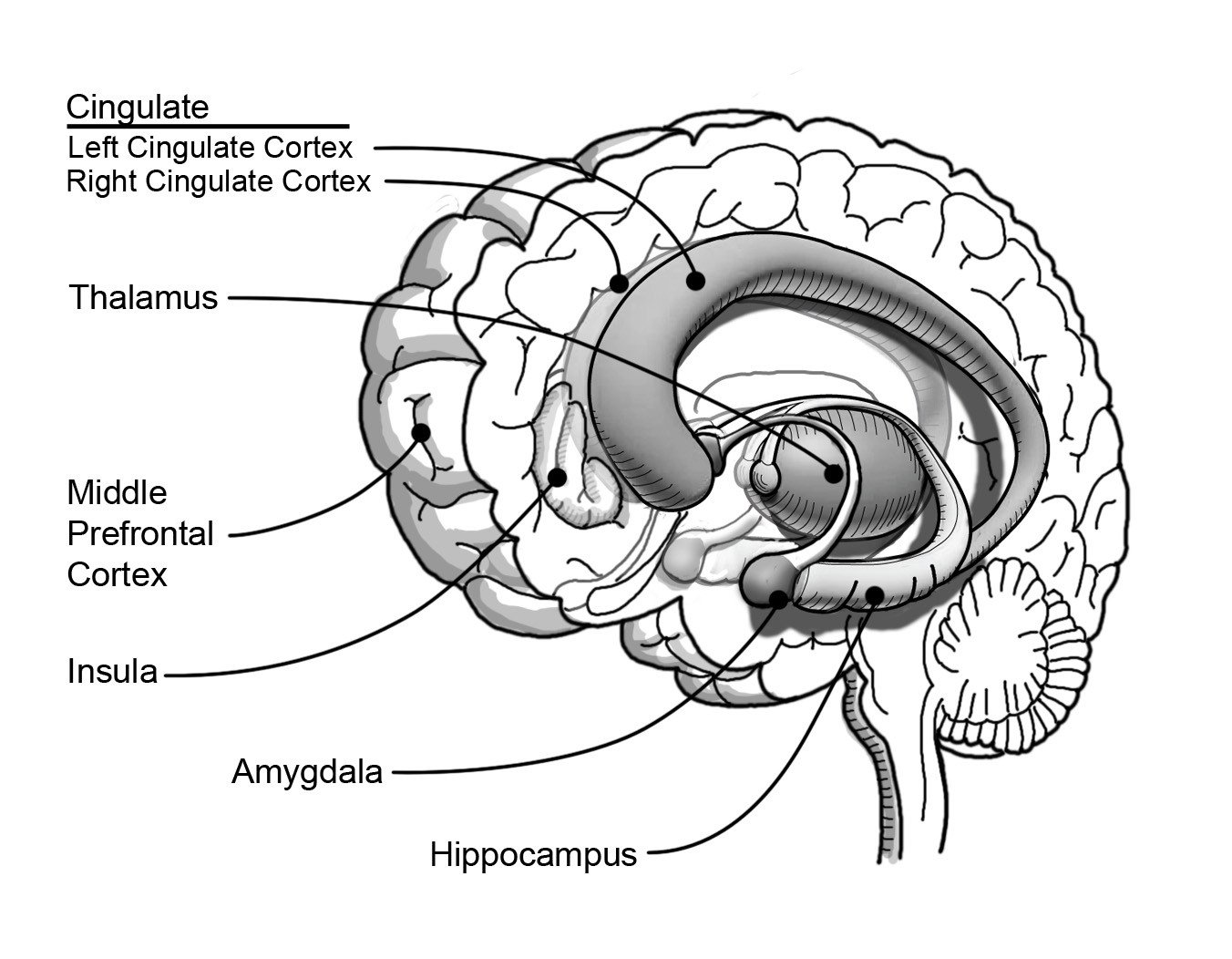 Mind Your Brain, Inc., (c) 2016
STRENGTHENING THE MIND:  Enhancing Regulation:MonitoringModulating
Mind Your Brain, Inc., (c) 2016
Major Mindsight Principles
Mind viewed as a self-organizing emergent property or process that REGULATES energy and information flow
The mind is both EMBODIED and RELATIONAL
Regulation entails MONITORING and MODIFYING
Harmony emerges from integration—the linkage of differentiated elements of a system
Chaos and/or Rigidity result from impaired integration
Mind Your Brain, Inc., (c) 2016
The Wheel of Awareness
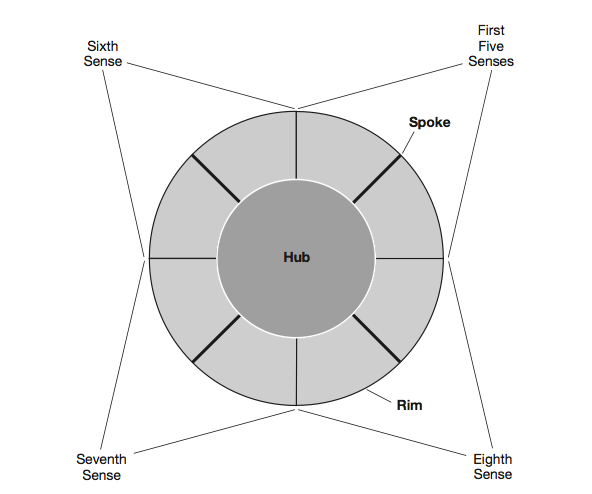 Mind Your Brain, Inc., (c) 2016
Mind Your Brain, Inc., (c) 2015
The Plane of Possibility
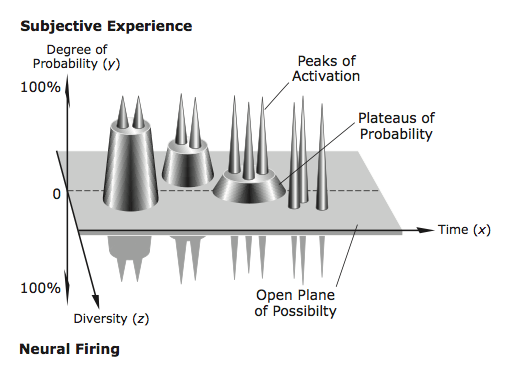 Mind Your Brain, Inc., (c) 2016
“SELF”: Singular Noun or Plural Verb?
Mind Your Brain, Inc., (c) 2016
“MWe”
Mind Your Brain, Inc., (c) 2016
Integration 
Made Visible
Is
Kindness and Compassion
Mind Your Brain, Inc., (c) 2016